Crowds on Wall Street: Extracting Value from Collaborative Investing Platforms
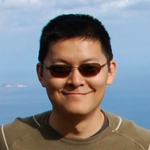 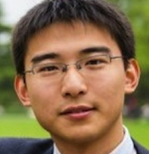 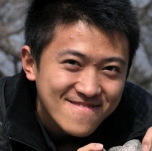 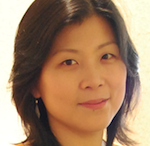 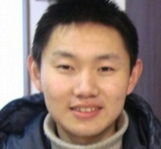 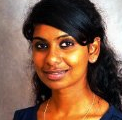 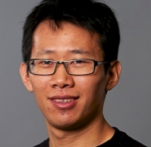 Gang Wang, Tianyi Wang, Bolun Wang, Divya Sambasivan
Zengbin Zhang, Haitao Zheng, Ben Y. Zhao 

UC Santa Barbara
gangw@cs.ucsb.edu
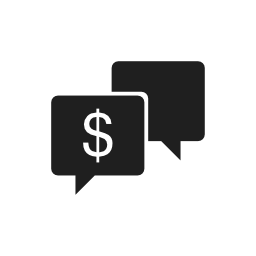 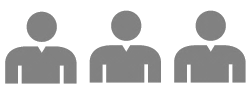 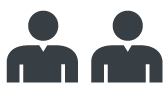 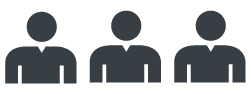 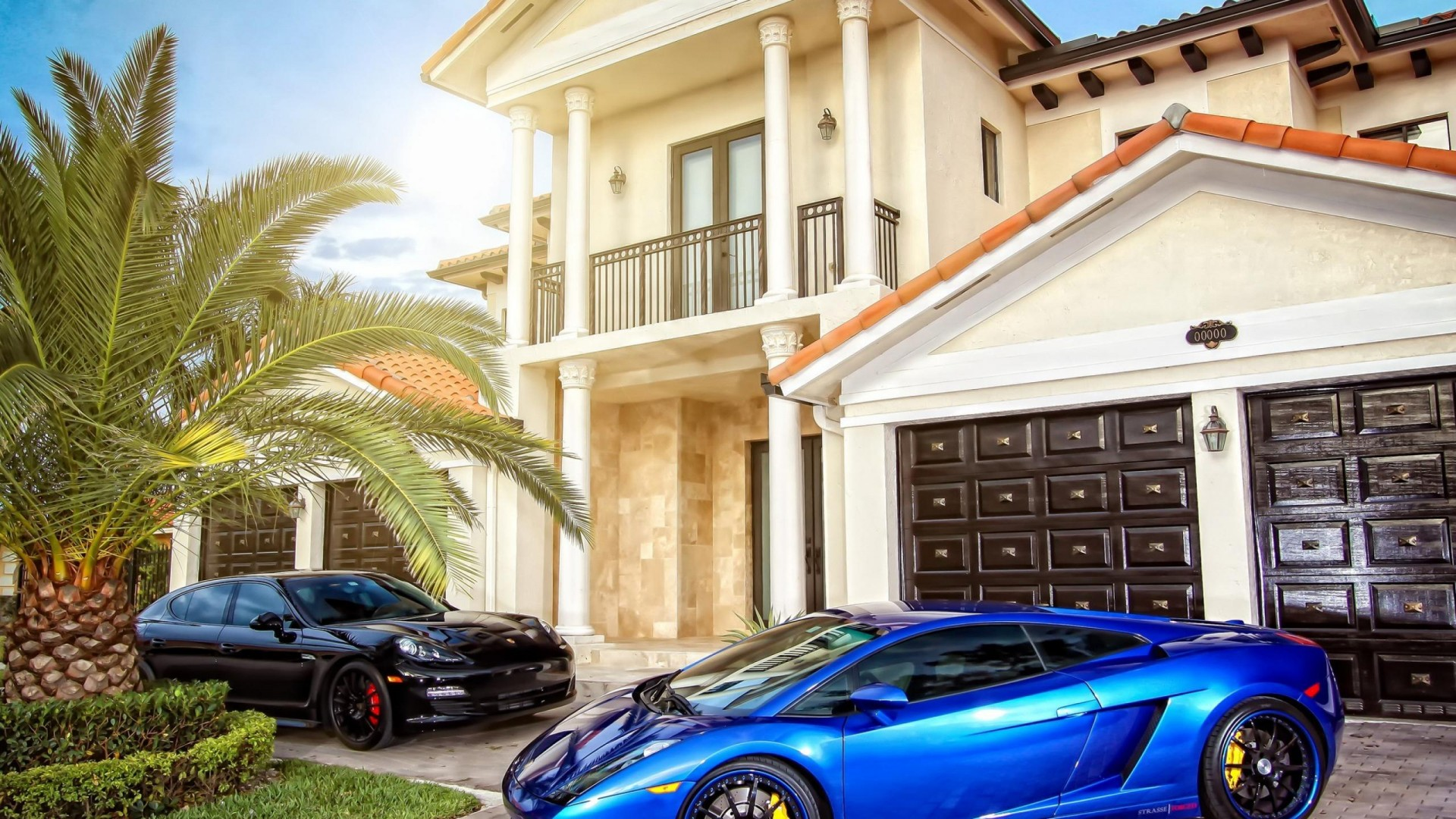 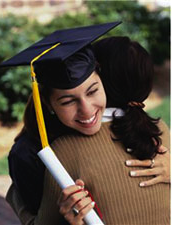 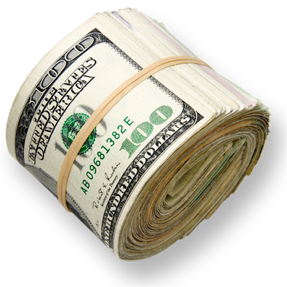 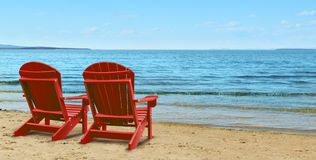 For most of us,
key to building personalwealth is INVESTMENTS
1
Investing in Stocks
Stock: owning a piece of a public company
Buy/sell on public markets (e.g. NYSE)

Price of shares can be highly volatile
Market fluctuations
Company earnings, new products 
News, rumors …

Effective long term investment vehicle
Benchmark index: S&P 500Returned 9.84% compounded (1965-2014)
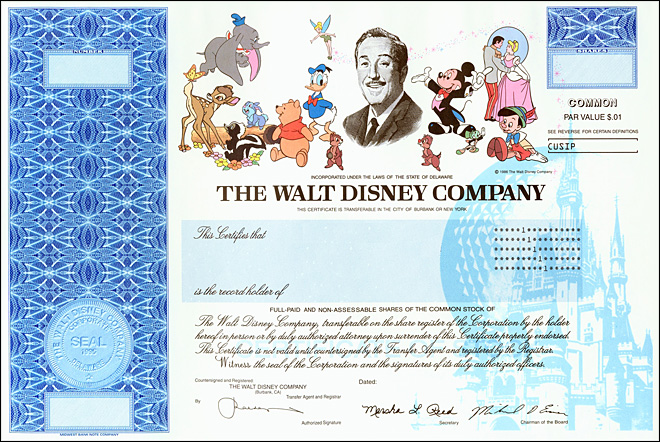 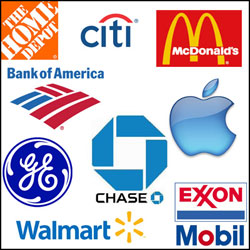 2
Stocks: the Good …
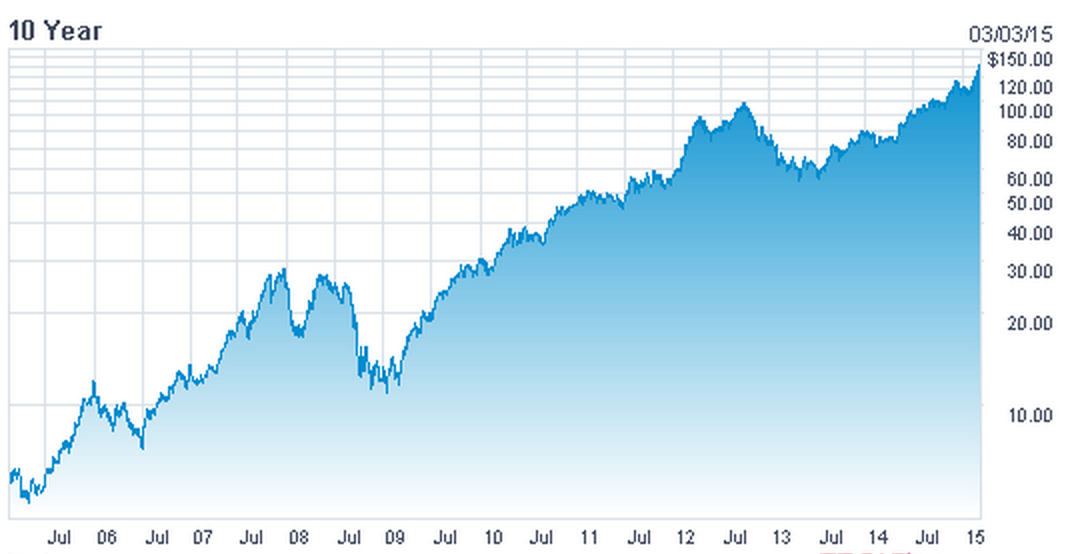 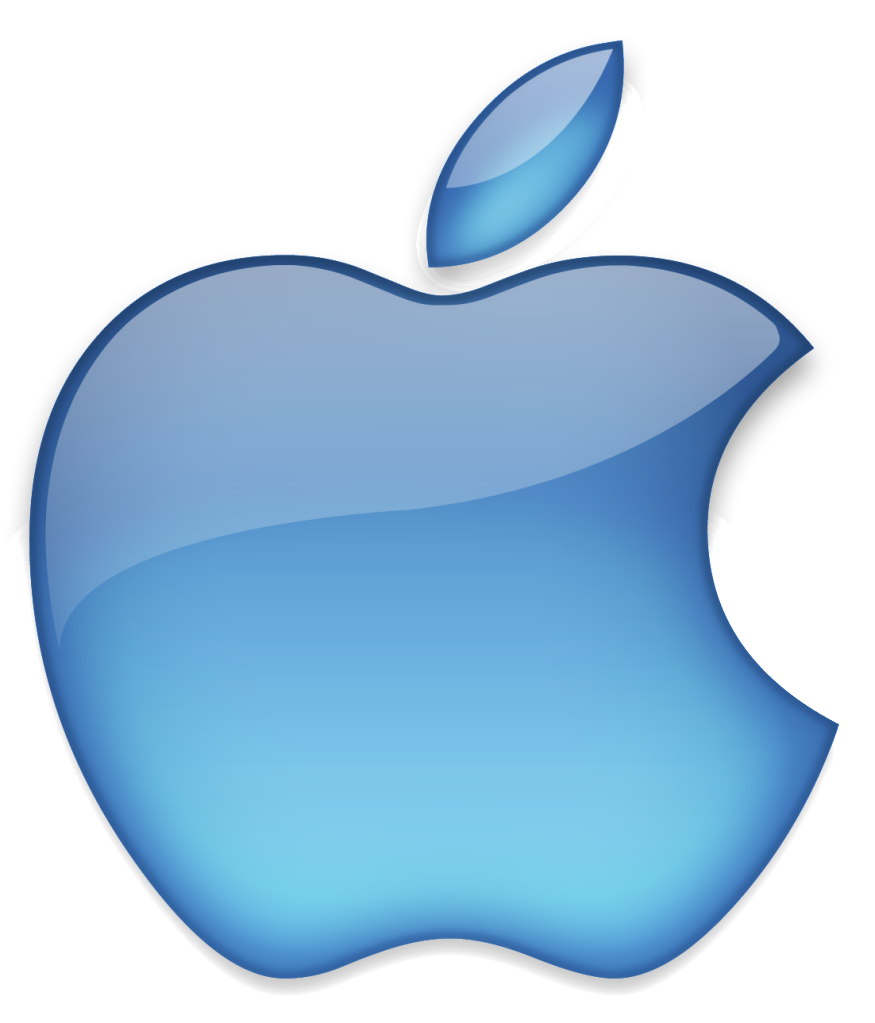 March 2005: $6.01
March 2015: $129.25

$10,000  $215,000
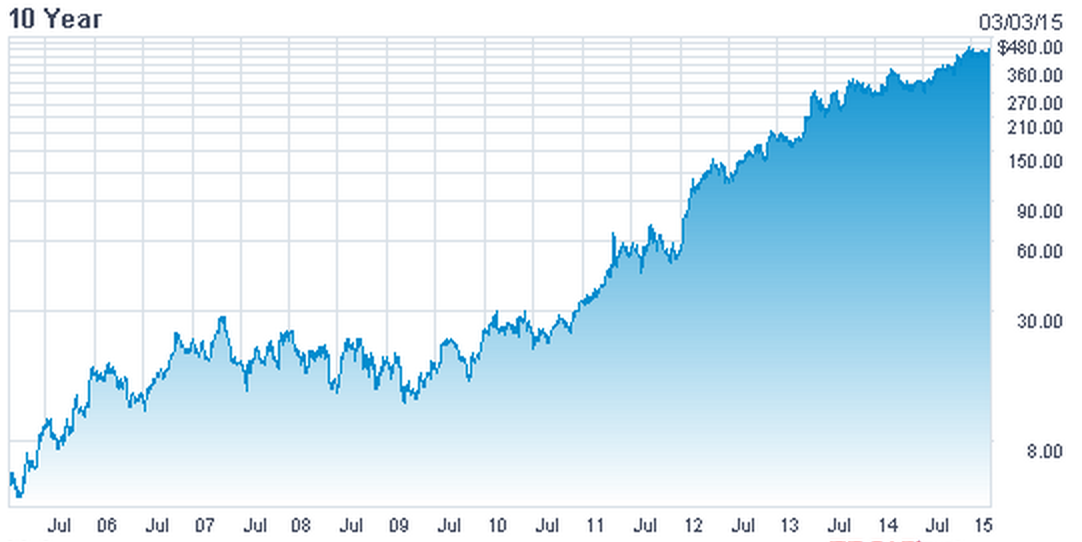 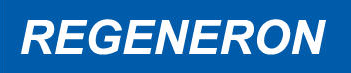 March 2005: $5.11
March 2015: $428.95

$10,000  $839,000
3
and the Not so Good
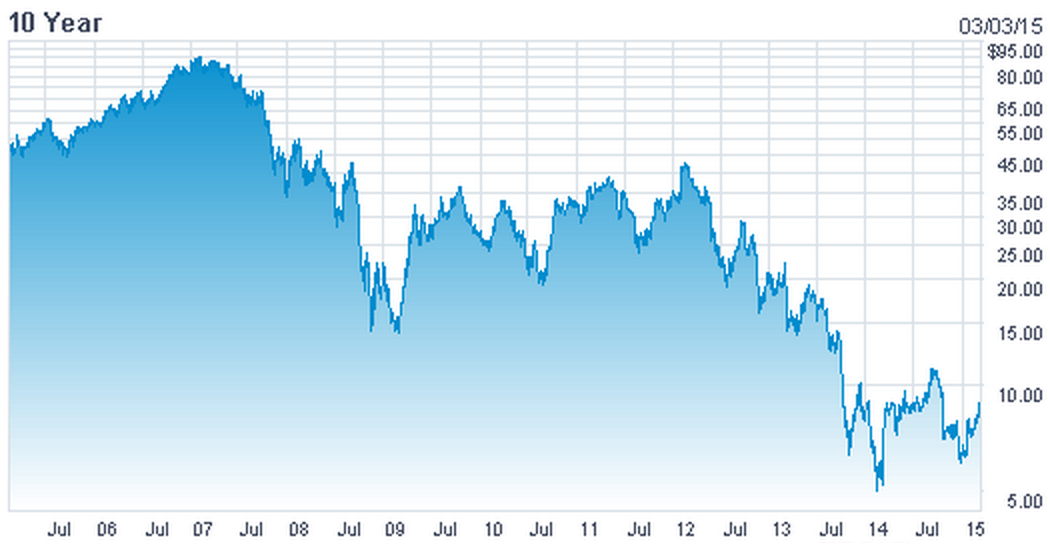 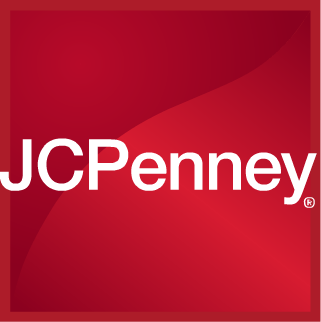 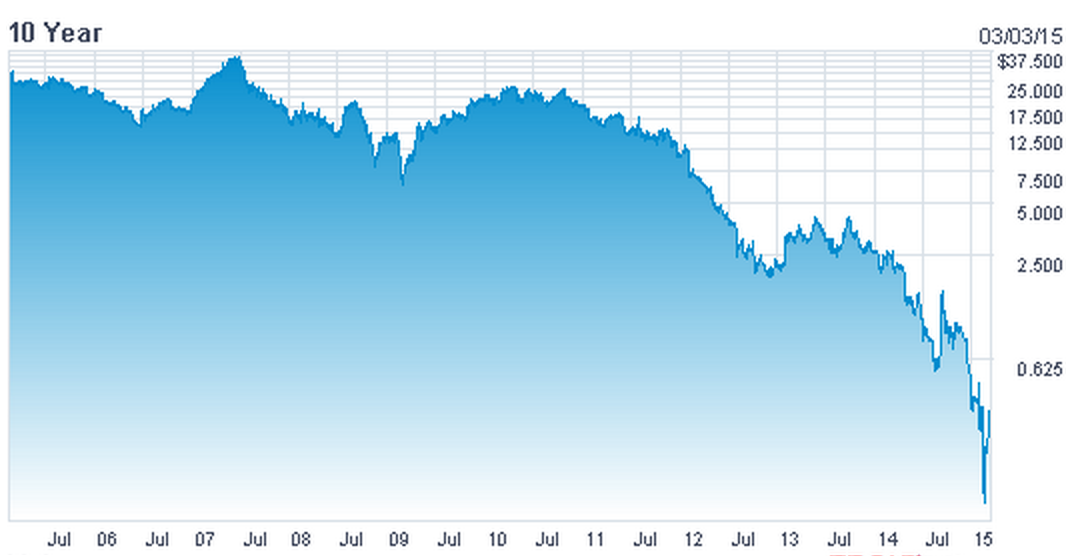 March 2005: $51.05
March 2015: $7.72

Loss of 84.8%
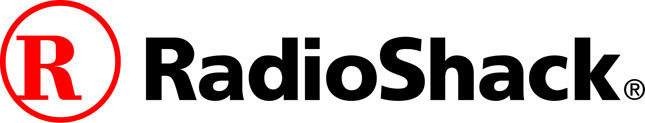 March 2005: $29.73
March 2015: $0.22

Loss of 99.26%
4
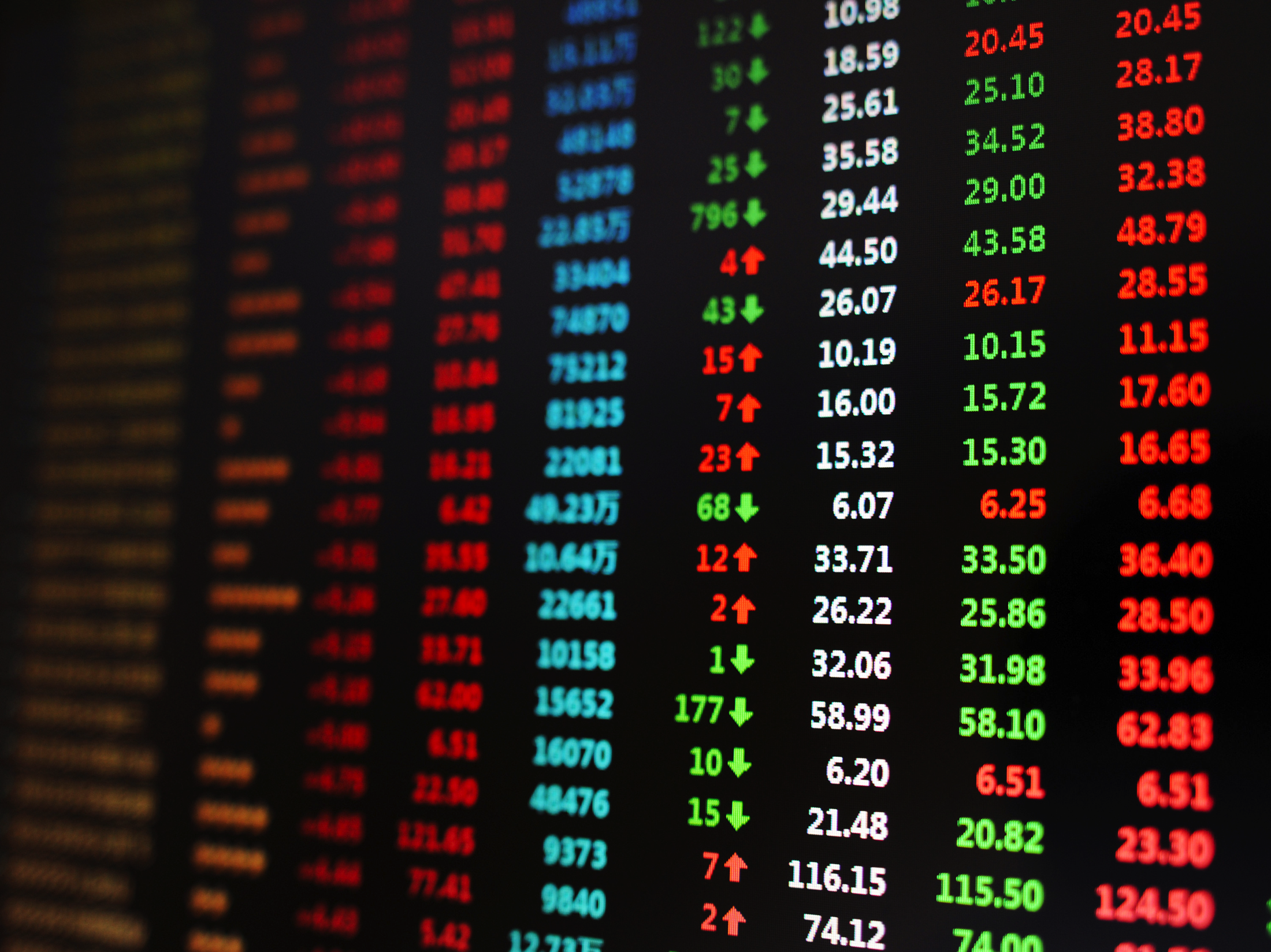 What should I buy?
I need an Oracle…
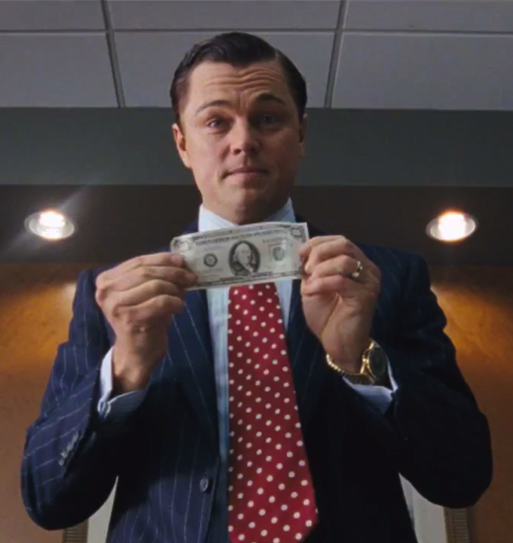 5
Investment Advisors
1850

1869

1895

1914

1923

1935
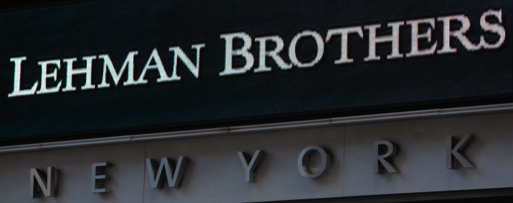 1949        Birth of the hedge fund


2000+      Rapid growth in industry


2014        2.48 Trillion USD$ under                  management

2000+
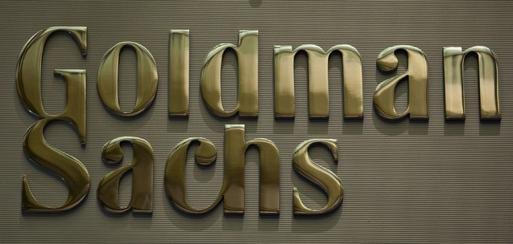 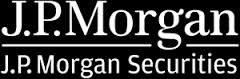 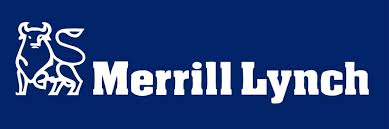 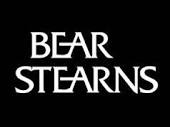 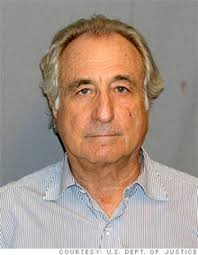 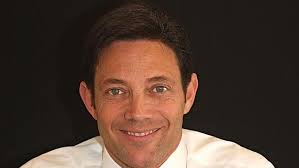 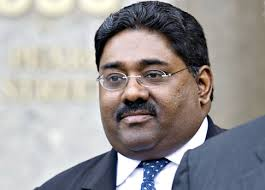 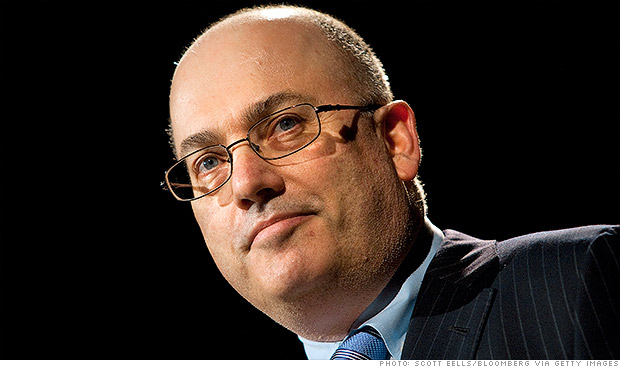 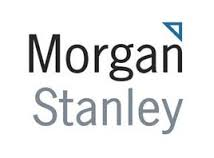 6
A New Trend…
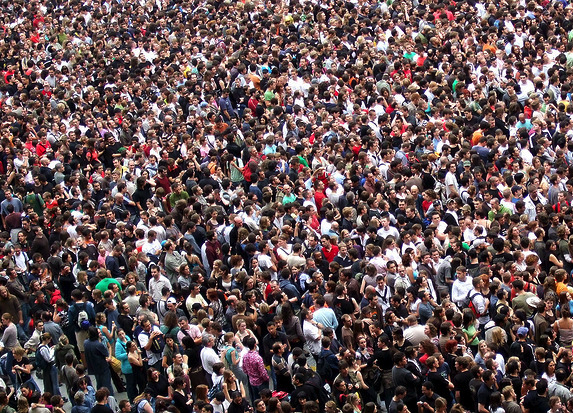 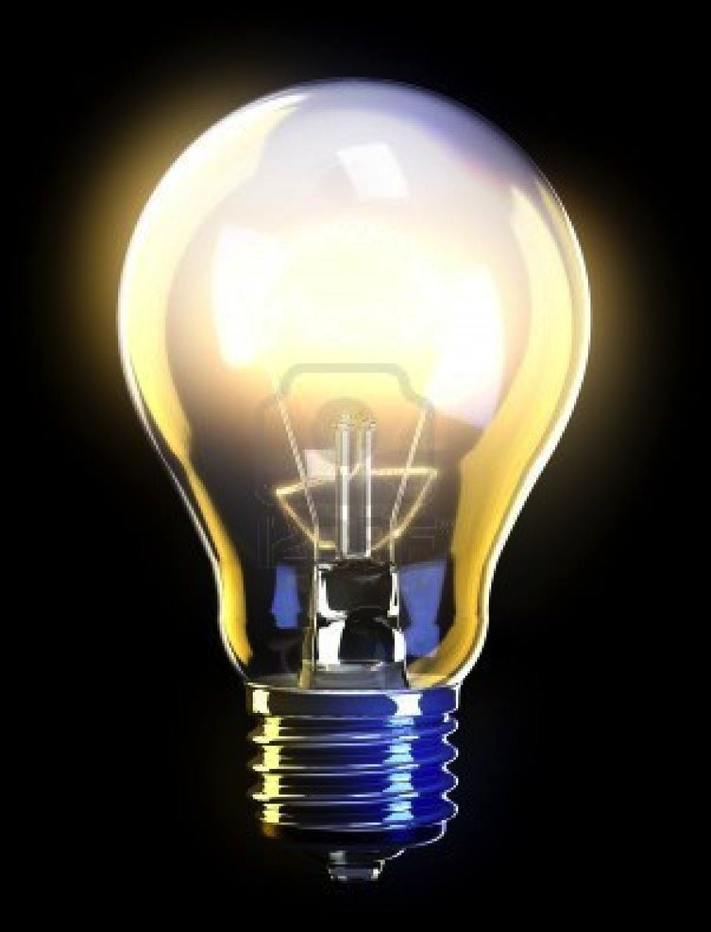 Crowdsourcing is changing the industry…
7
Collaborative Investing Platforms
Crowdsourcing for stock investment
Instead of paid experts, stock analysis from individual contributors (paid by article views)
Independent investors, analysts, market newcomers
“Free” ad-supported model

                       3 million users, 8 million monthly views
             300,000 users, 40 million online users
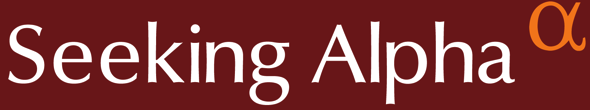 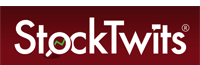 8
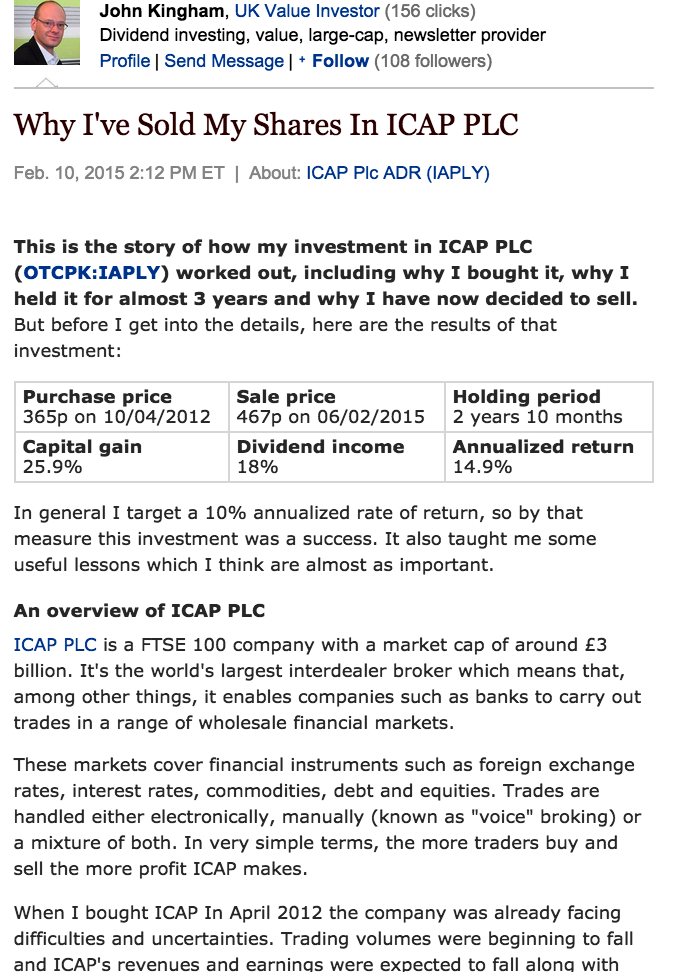 Professional Investor
Expert vs. Peer-based Models
Stock
SeekingAlpha (SA): expert model
Long articles with in-depth analysis
Only 2% of users are contributors (authors)
Majority of users are consumers only

StockTwits (ST): peer model
Any user can contribute an opinion 
Short text < 140 characters
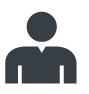 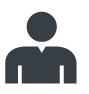 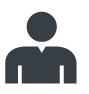 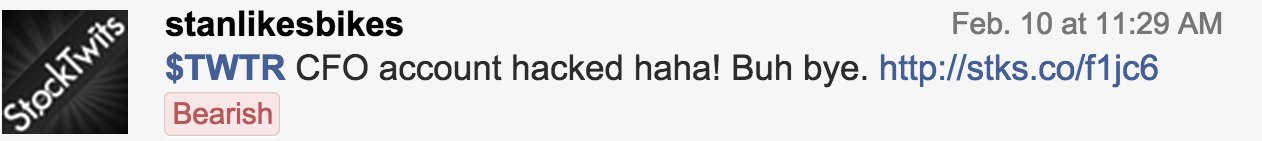 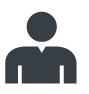 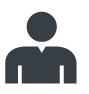 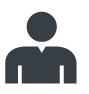 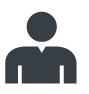 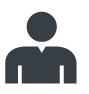 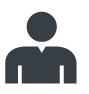 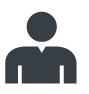 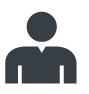 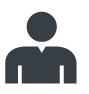 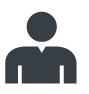 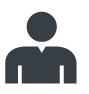 9
Key Questions
Is there real value in articles on collaborative investment platforms?
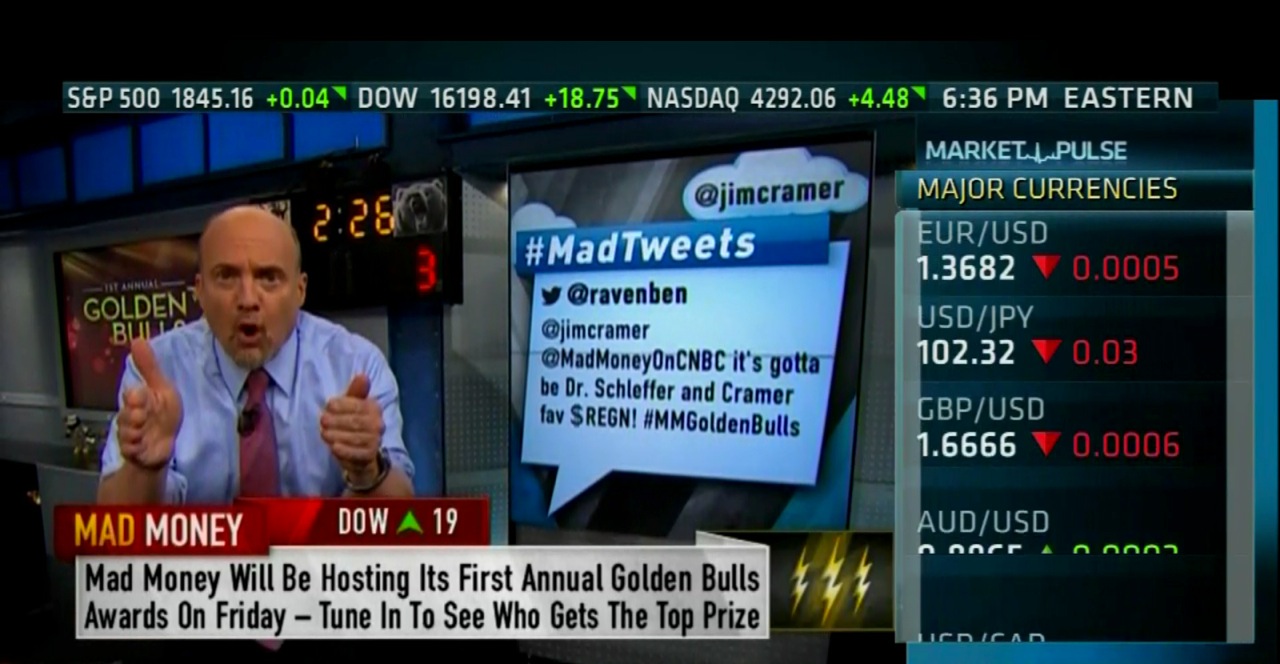 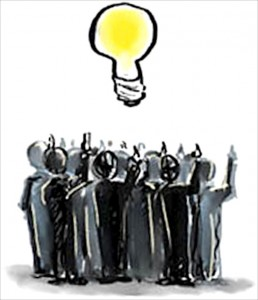 Notoriously difficult industry

Can we replace years of Wall Streetexperience with opinions from an anonymous crowd?
Can crowd predict stocks movement?
The answers of course,are in the data!
Are some Experts more Expert than others?
If so, how do we find the true experts?
10
Datasets
SeekingAlpha
Complete dataset of all articles
9 years worth, crawled in April 2014
StockTwits
Complete dataset of all Twits
4 years of messages from StockTwits Inc.
11
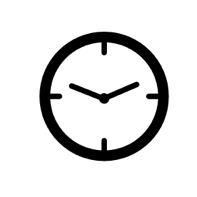 Sentiment vs. Stock Price
Can article sentiment predict stock price movement?
Go back in time, analyze each article & compare to stock performance





Pearson correlation: sentiment vs. future stock price
1 (-1): strong positive (negative) correlation
0: no correlation
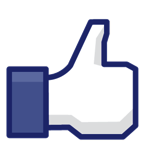 Stock
$
$
Stock
Stock
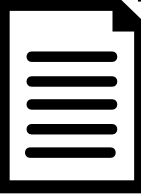 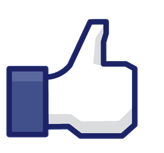 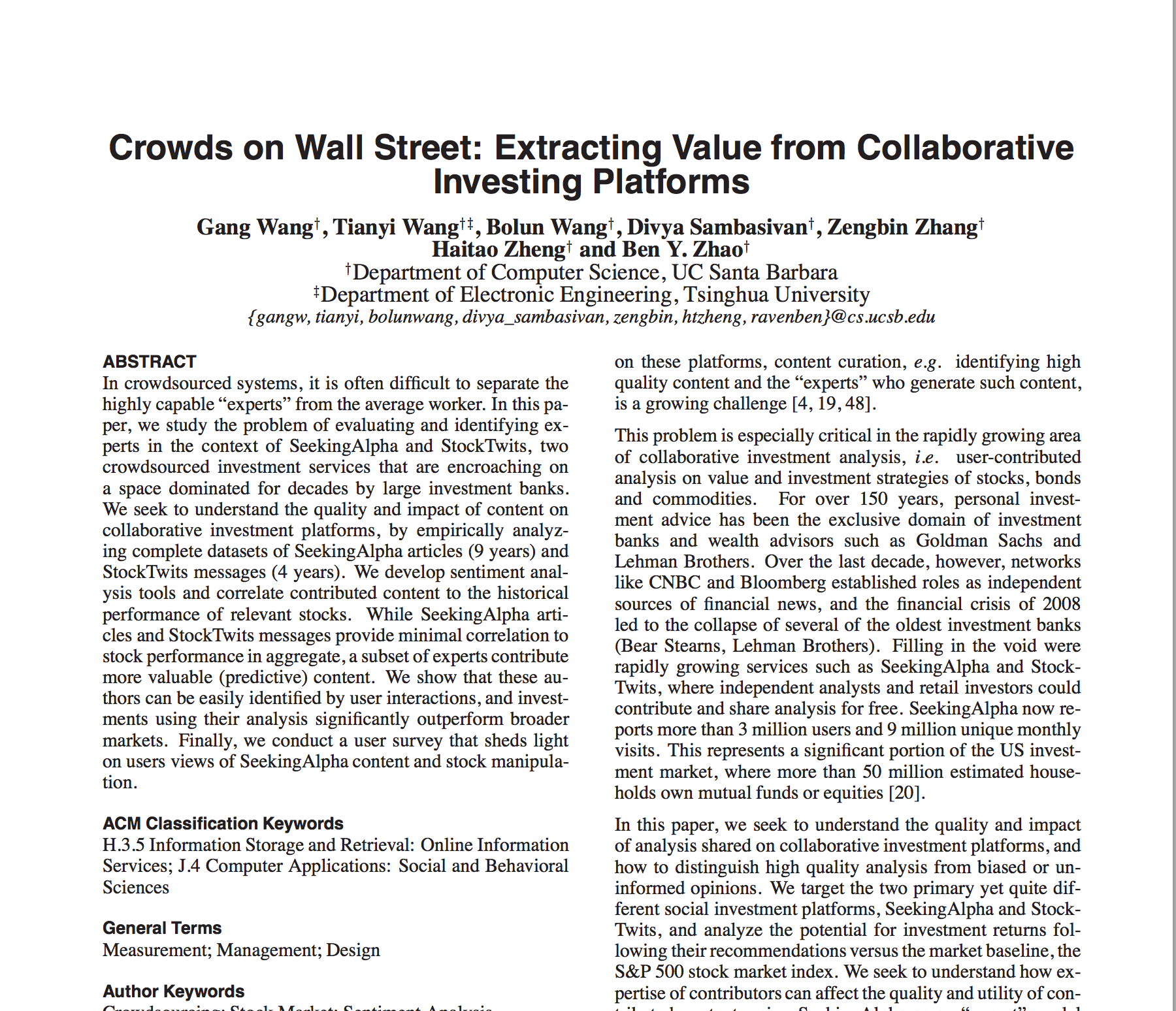 Our sentiment classifiers
SA articles: 85.5% accuracy
ST message: 76.2% accuracy
Details Here
12
Aggregate Correlation Results
(Let’s look at community-wide sentiment first…)
SeekingAlpha
Very weak correlation!
0.05  prediction accuracy 53%
Oops! No wisdom in the crowd for this domain!
StockTwits
Also weak correlation
Even negative correlation (30 days)
13
Any Experts in the Room?
Are all authors equally bad, or is there signal in the noise?

Rank authors based on historical predictions, pick top authors (e.g., top 100 author at year 2013 )
Much stronger correlation!
Top authors: 0.4  accuracy 75%
vs. 
All authors: 0.05  accuracy 53%
Q1: How do we find the “experts”?
Q2: Is past performance indicative of future performance?
14
How to Identify Experts?
(Two possible approaches)
Based on authors’ previous prediction performance
Average prediction accuracy per stock



But gathering all statistics is non-trivial
Instead: try authors’ interactions with the crowd
Total # of posted comments over all articles
Average # of comments per article
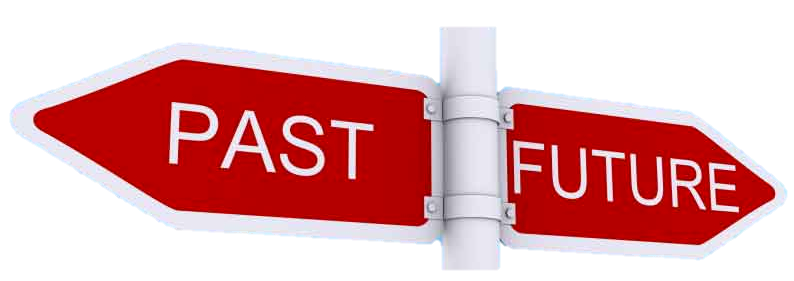 Let’s try both!!
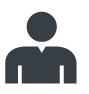 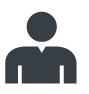 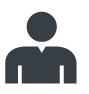 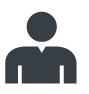 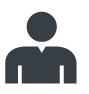 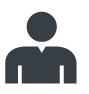 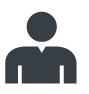 15
Sentiment-based Trading
Hold or sell stocks based on experts’ sentiment
Maintain a portfolio of 500 stocks
Trade stocks weekly, update top authors annually
Trade weekly based on last-week sentiment
If positive  hold
Else  sell shares
Started
MSFT, AAPL, …
MSFT, AAPL, …
Experts
(Last Year)
500 Stocks from experts, Gain: 0%
500 Stocks from experts, Gain: 12.1%
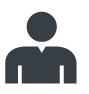 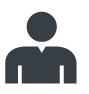 Update Experts and Stocks
Repeat this every year 
Accumulate stock return
. . .
. . .
December
2015
January
16
Trading Strategy: SeekingAlpha
Our
Strategies
108% return over 8 years, 
Consistently outperform S&P500 (40%)
“Total-comments” is the most effective metric to identify experts
Baseline: buy and hold S&P500, 
a widely used market baseline
S&P500
Small set of “experts” produces high quality content
Those experts can be identified by the rest general crowd
EurozoneDebt crisis
FiscalCrisis
2006      2007      2008	 2009     2010      2011      2012       2013      2014
17
Trading Strategy: StockTwits
Still high return (30%-40%), but below S&P500 baseline
Unsurprising, since following the crowd always a bad strategy
2010                        2011                         2012                          2013                         2014
18
Conclusion and Ongoing Work
Key Insights
Only a small set of experts can accurately predict stock price
2nd order wisdom of the crowd: general crowd cannot predict stock movements, but can help to identify those who can
User survey on experiences w/ manipulative articles

Simple trading strategy significantly outperforms market baseline over 8 years
Site running our stock mining and recommendations in real time			http://hotcrp.cs.ucsb.edu:88

Ongoing work: detecting/combating stock manipulation
19
http://sandlab.cs.ucsb.edu
Thank You!Questions?
20